ProbSevere timeseries
For a few storms with AACPs
18 May 2017
North-central Texas
Baseball-sized hail
Tornadoes
Case from Bedka et al. (2018) Fig. 4
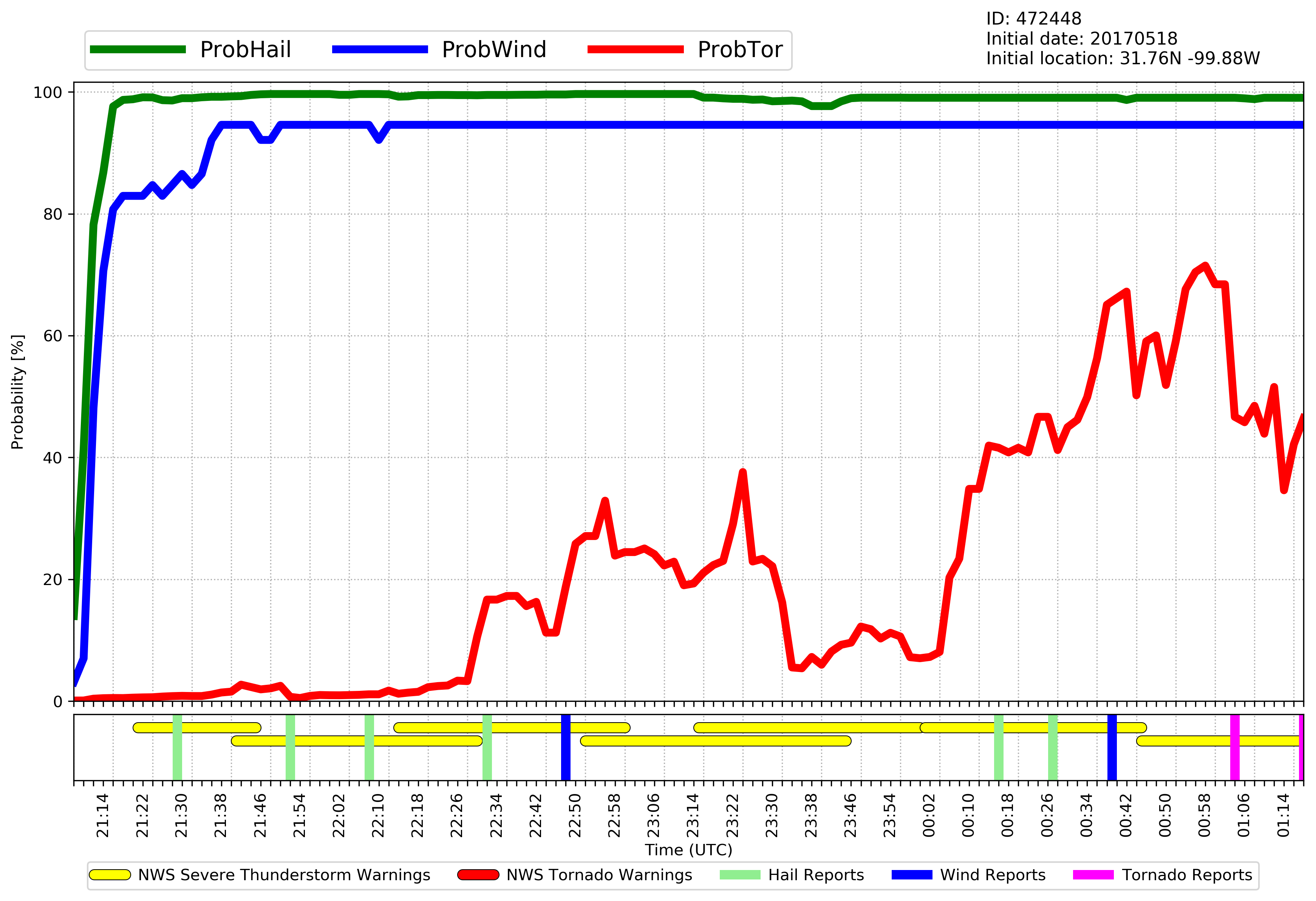 Black line is start of AACP, from Bedka et al. (2018) Fig. 4
Black line is start of AACP, from Bedka et al. (2018) Fig. 4
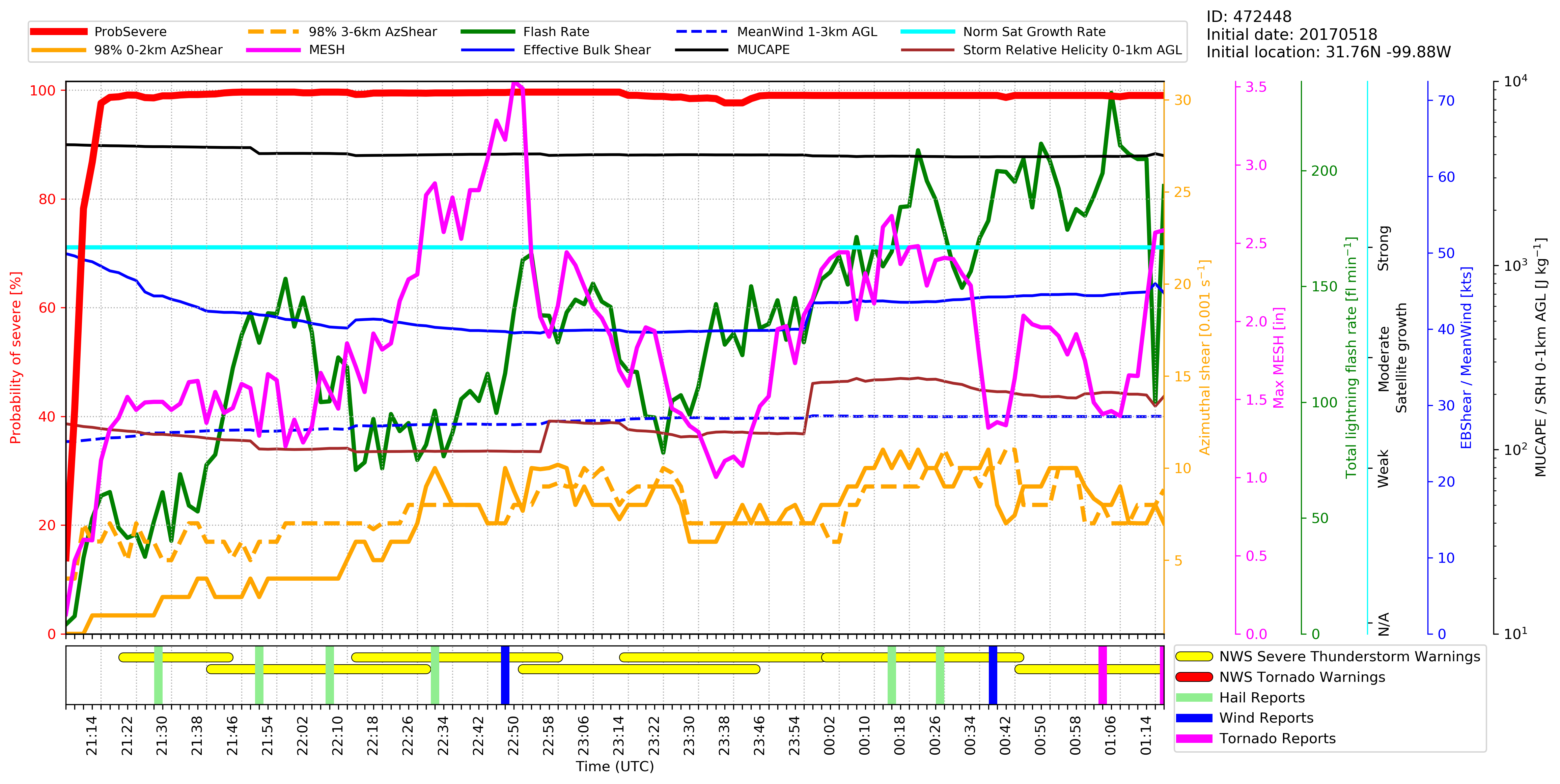 19 July 2017
Northern Nebraska
Baseball-sized hail
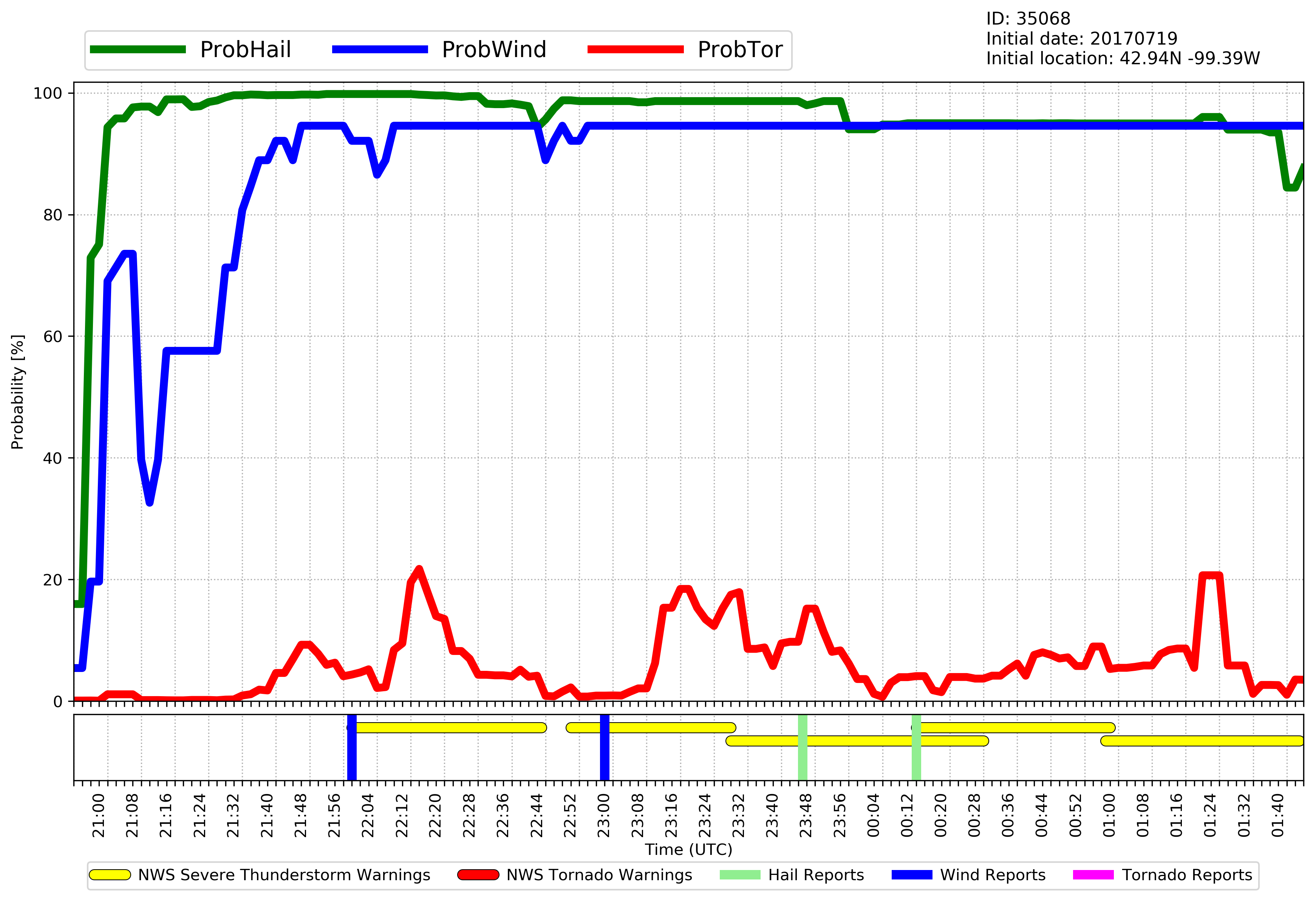 Black shaded area is best guess to start of AACP
Black shaded area is best guess to start of AACP
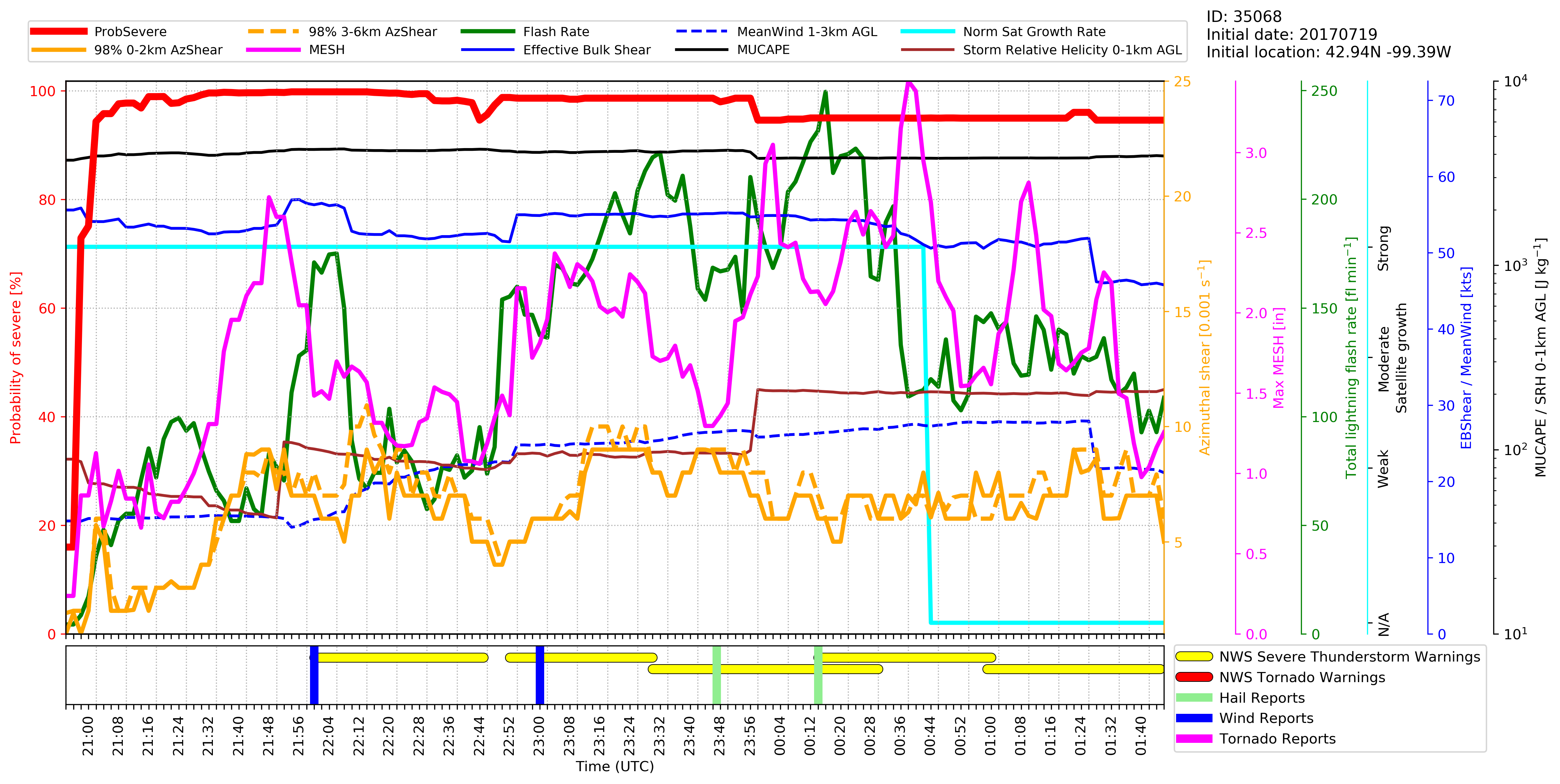 05 April 2017
Southern Alabama
Golfball-sized hail
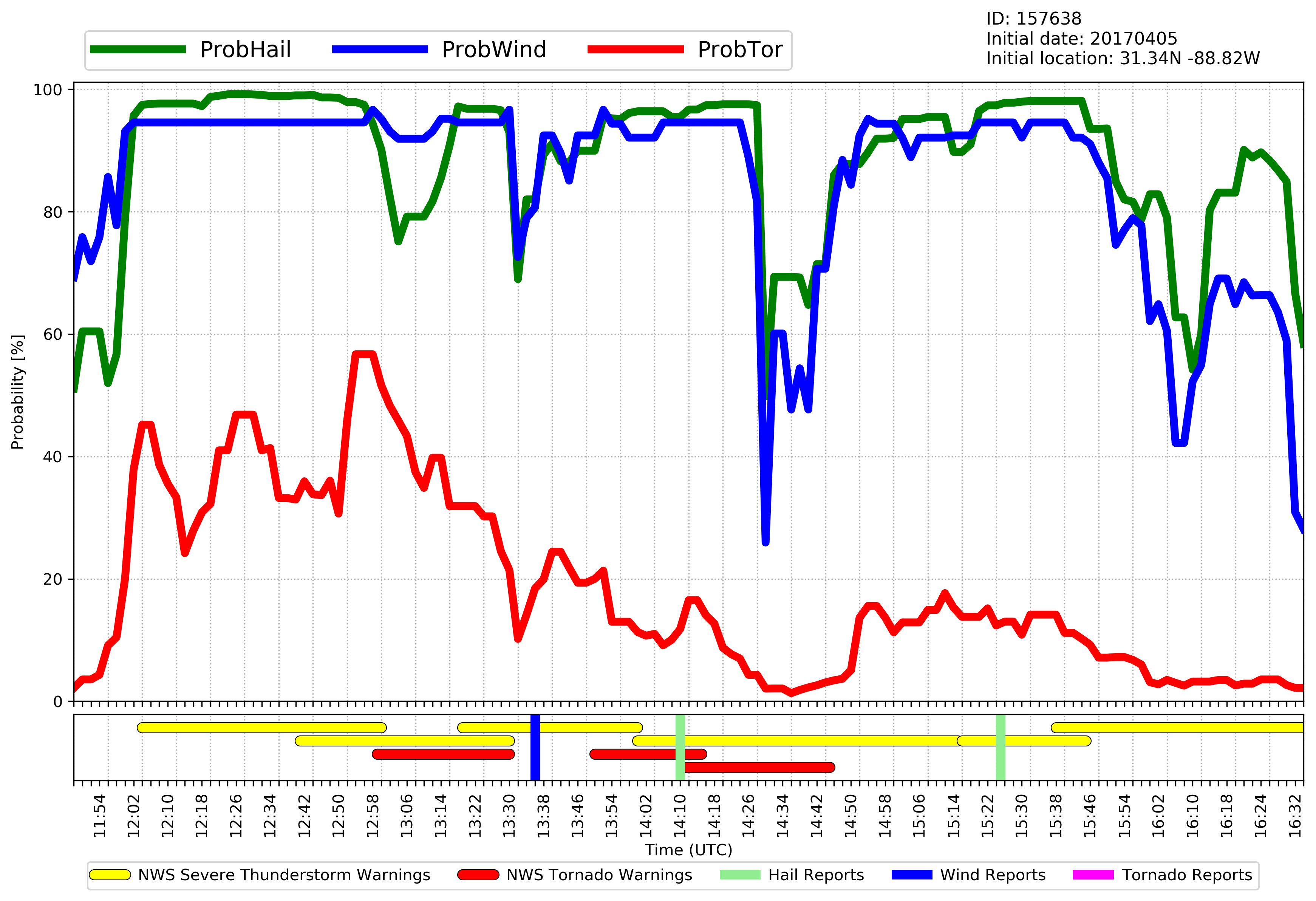 Black shaded area is best guess to start of AACP
Black shaded area is best guess to start of AACP
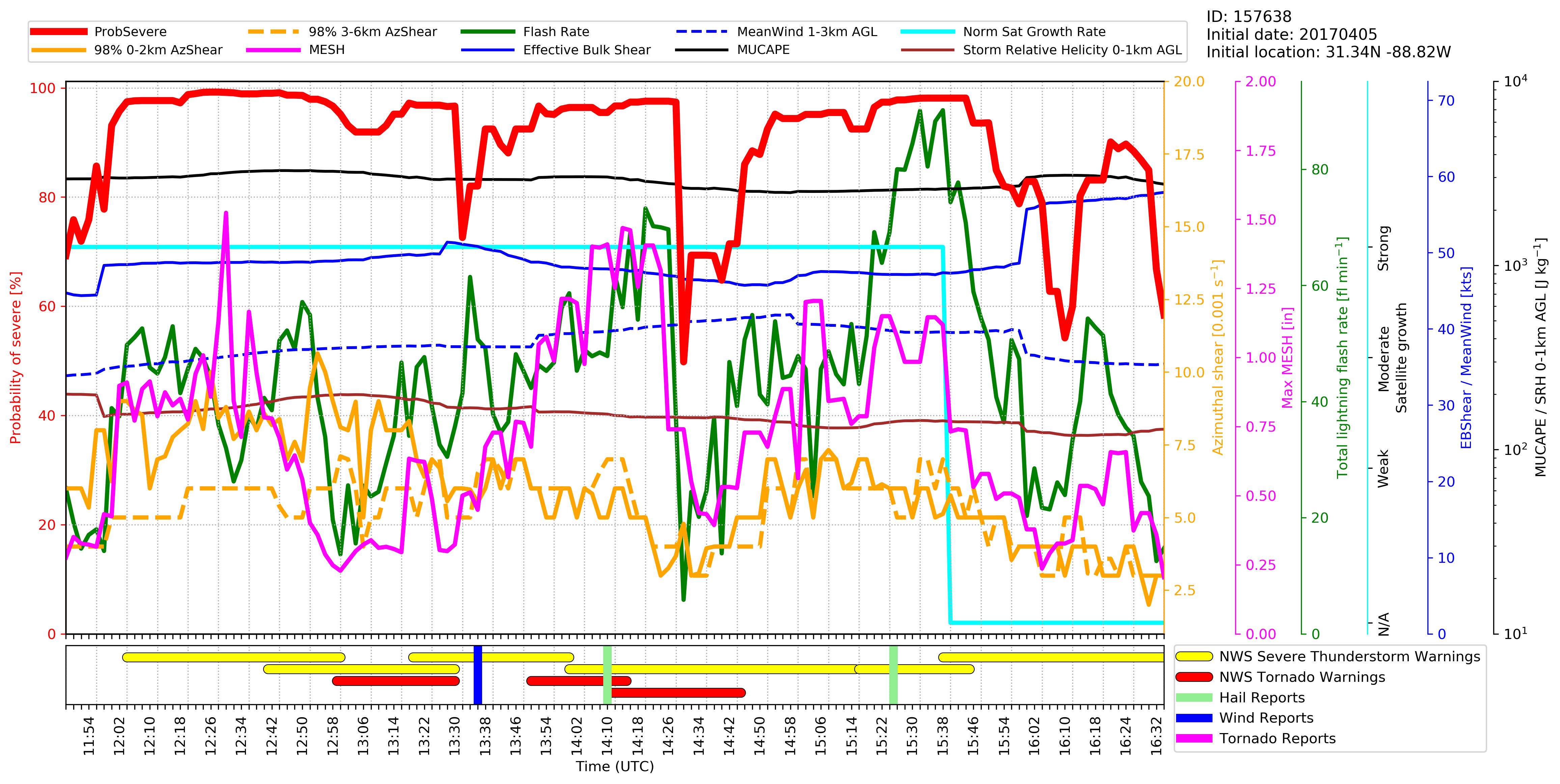 29 June 2017
Sioux City, IA
Grapefruit-sized hail
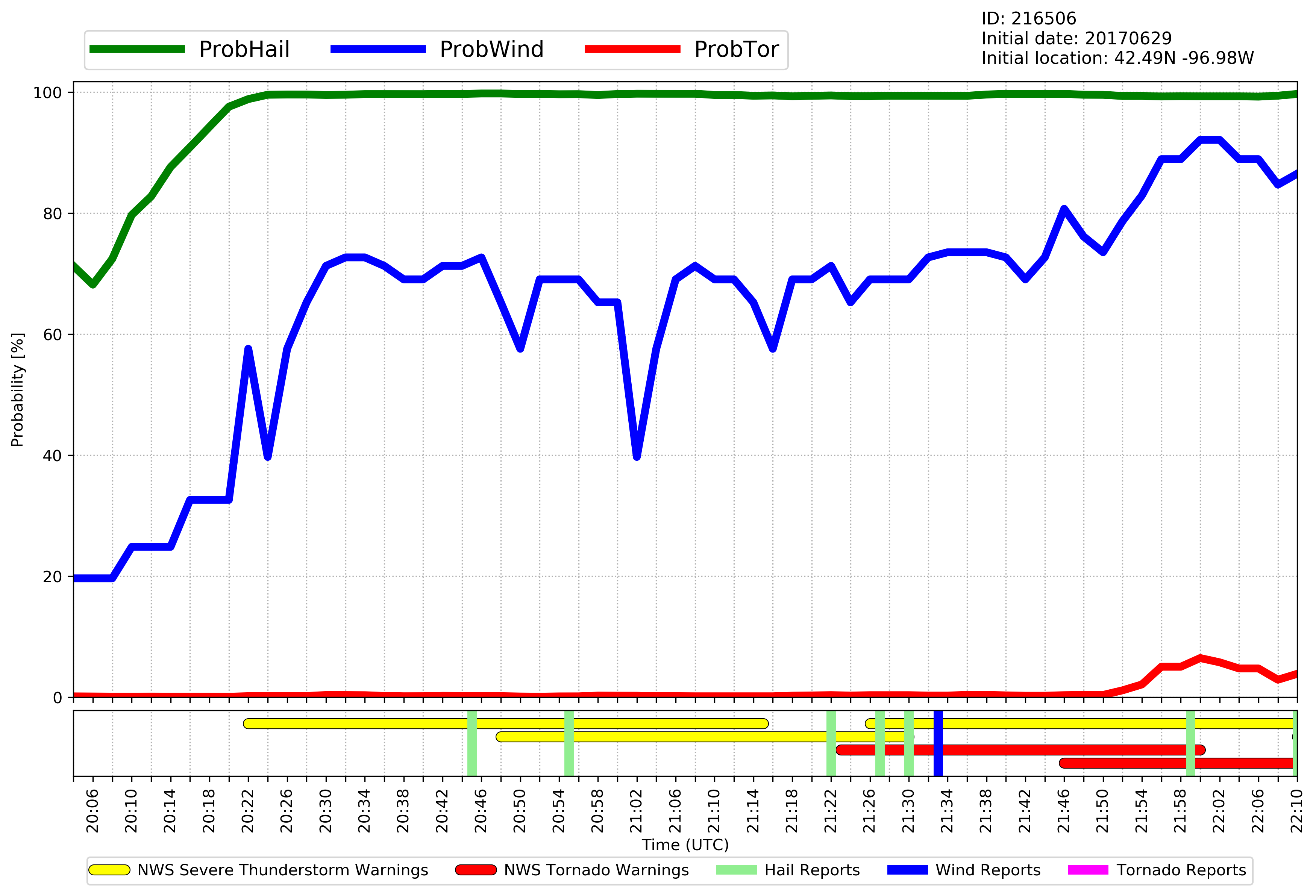 Black shaded area is best guess to start of AACP
Black shaded area is best guess to start of AACP
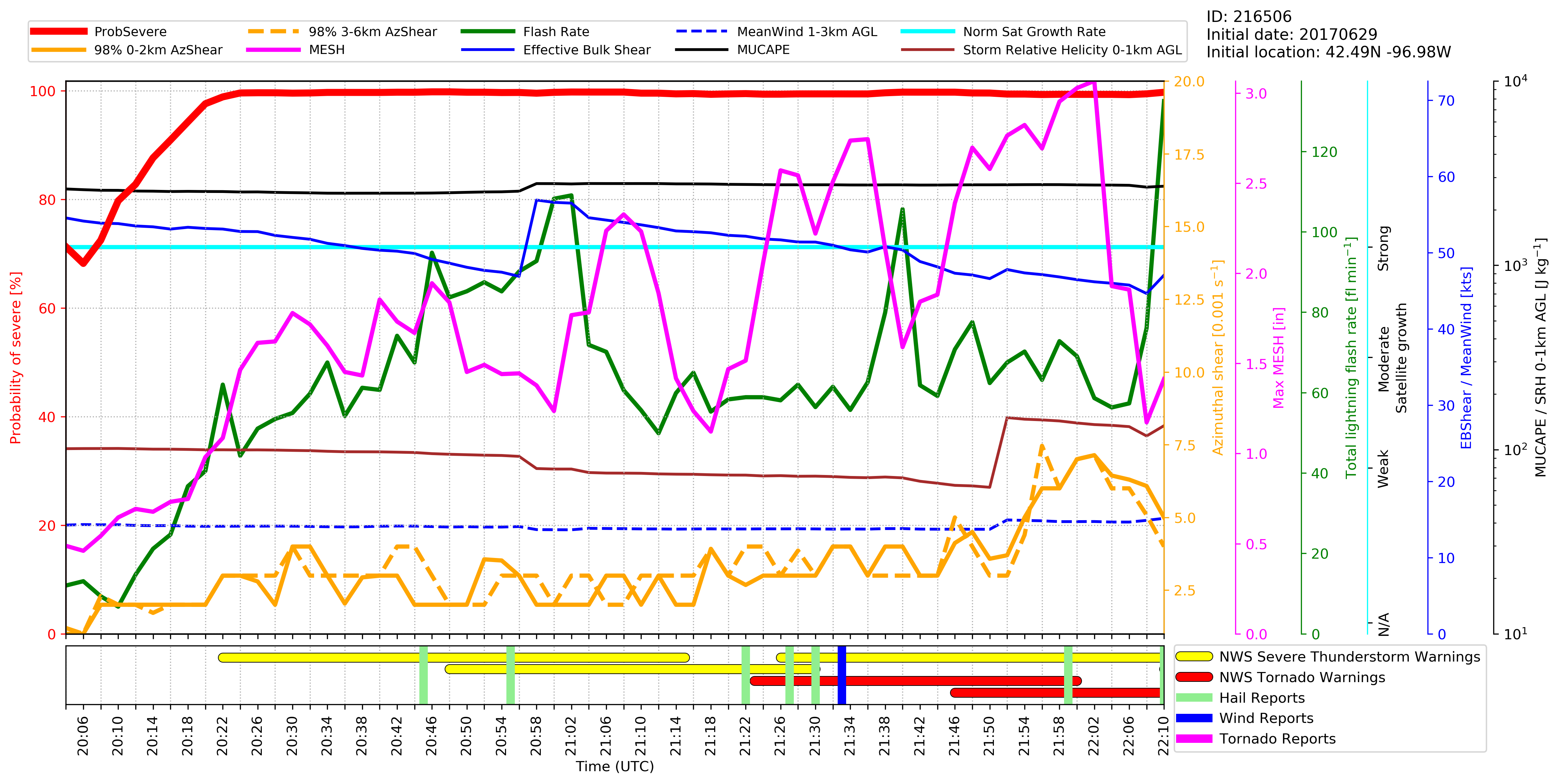